Osteoporose-isometrische Wirbelsäulenstunde
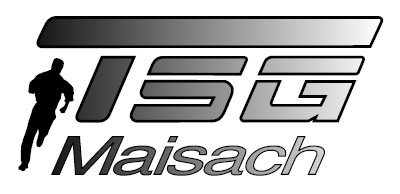 Neu
Termin: ab Dienstag den 02.05.2017                                                                                                                           von 9:30 – 10:30 Uhr  10 x 60 Min. bis Ende Juli
Kursgebühr: 64,-€, für Mitglieder 45,-€
Ort: Gymnastikraum, TSG Maisach Am Strasserwinkel 3
Teilnehmerkreis: Alle die besonders in der zweiten Lebenshälfte einen Abbau der Knochendichte vorbeugen wollen  
Teilnehmerzahl: Min. 8 Personen, max. 17 Personen 
Leitung: Karin Schulz (Gesundheitstrainerin) 

Osteoporose-isometrische Wirbelsäulengymnastik beinhaltet Übungsselemente, für Osteoporose und den Beckenbodenbereich. Allgemeine Stabilität wird erreicht, der ganze Körper wird trainiert und gekräftigt. Beweglichkeit und Körperhaltung sollen verbessert und das Gleichgewicht geschult werden. Die Gymnastik dient hauptsächlich der Vorbeugung von Knochenschwund.

Weitere Infos: Eckart Rabe 08141/94302, Johanna Loewe 08141/95231
Kurs Nr. 17-04-c
Amtsgericht München, Vereinsregister-Nr.: VR 200932	Sparkasse Fürstenfeldbruck / IBAN: DE 2470 0530 7000 0244 0998